metaverso, strumenti e piattaforme per il social media marketing
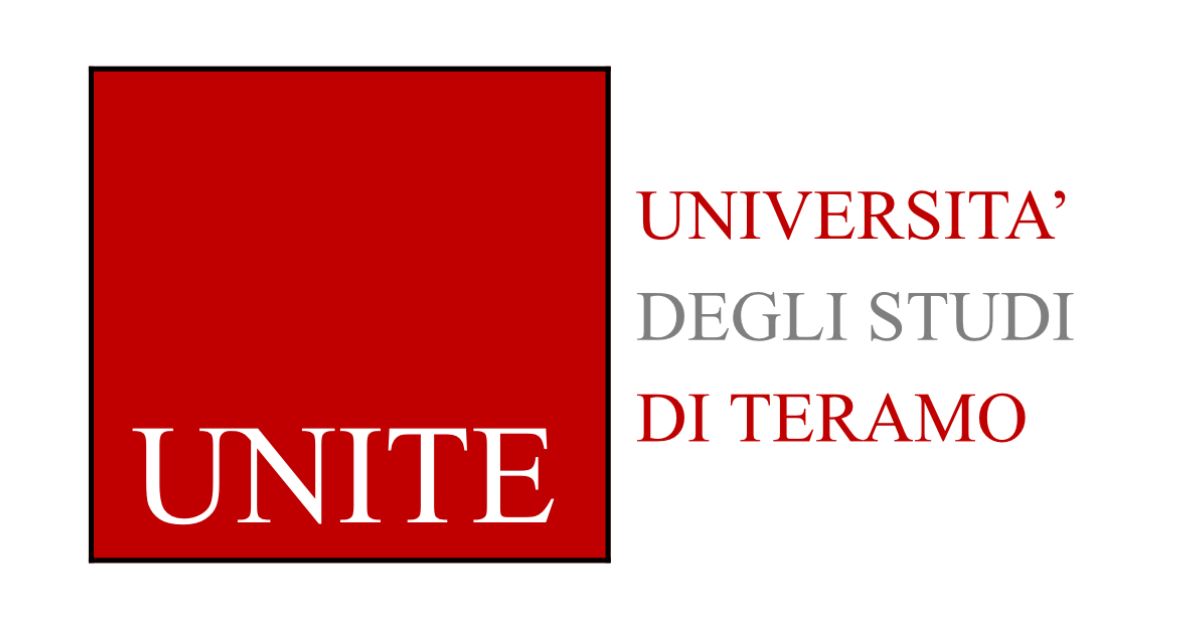 LinkedIn è stata fondata nel 2002 e ha sede in California. La società è stata acquisita da Microsoft nel dicembre 2016 per 26,2 miliardi di dollari. LinkedIn è utilizzato principalmente per il networking professionale: ospita datori di lavoro che pubblicano offerte di impiego e persone in cerca di lavoro che pubblicano il proprio curriculum.
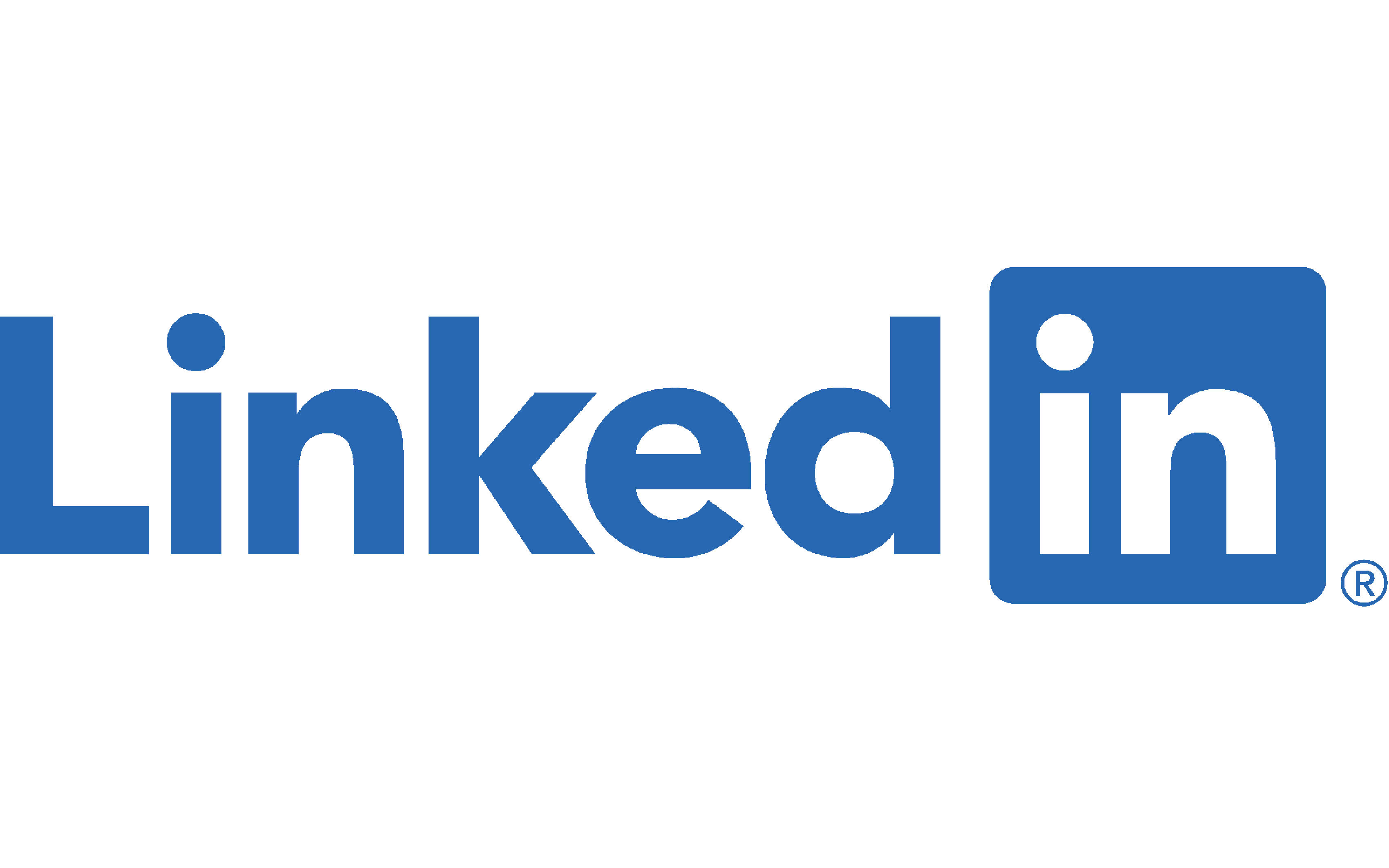 LinkedIn deriva i suoi ricavi dalle tre aree di affari che seguono:• Talent Solutions: i reclutatori e le aziende pagano per avere pagine aziendali con offerte di lavoro, annunci di lavoro mirati con modalità pay-per-click e l'accesso al database degli utenti di LinkedIn.• Marketing Solutions: gli inserzionisti pagano per pubblicare annunci mirati con modalità pay-per-click.• Premium Subscription: gli utenti di LinkedIn possono avere servizi evoluti a pagamento come LinkedIn Business, Linkedin Talent, LinkedIn Job Seeker e LinkediIn Sales.
SnapchatSnap Inc. è stata fondata nel 2011 e ha sede a Venice, in California. Ha sviluppato un'applicazione di messaggistica di testo e foto per telefonia mobile. L'azienda era precedentemente nota come Snapchat, Inc.; ha cambiato il suo nome in Snap Inc. a settembre 2016. A gennaio 2014 aveva rifiutato diverse proposte di acquisizione, incluse quelle di Mark Zuckerberg. Essenzialmente, Snapchat è usato per inviare foto e video agli amici. I vostri amici possono visualizzare gli snap per un massimo di 10 secondi, poi gli snap scompaiono.
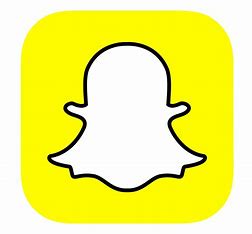 Se il vostro team di marketing sta creando una strategia specifica per Snapchat, dovete scegliere un tone of voice che verrà utilizzato sempre. Idealmente, il linguaggio che usate dovrebbe essere facilmente comprensibile, e i post dovrebbero esprimere senso dell'umorismo.
AREA DEL SOCIAL PUBLISHING
Instagram è un'app online per la condivisione di foto su dispositivi mobili. Consente agli utenti di condividere foto e video pubblicamente e privatamente, nonché mediante una varietà di altre piattaforme di social networking come Facebook, Twitter e Tumblr. Creato da Kevin Systrom e Mike Krieger, Instagram è stato lanciato nell'ottobre 2010 come app mobile gratuita. L'azienda è stata acquistata da Facebook nell'aprile 2012 per circa un miliardo di dollari in contanti e azioni.
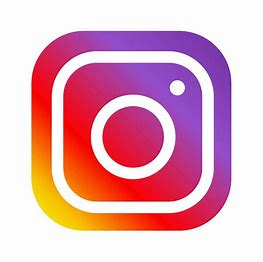 • Aumentare la brand awareness.• Dare visibilità alla cultura aziendale.• Mostrare il vostro team e assumere nuovi talenti.• Aumentare l'engagement e la customer loyalty.• Illustrare prodotti e servizi.
• Migliorare e arricchire la partecipazione a eventi.• Incentivare l'engagement rispetto al brand.• Condividere notizie aziendali.• Far crescere la community.• Connettersi con gli influencer. • Aumentare le vendite mediante un'app di terze parti.
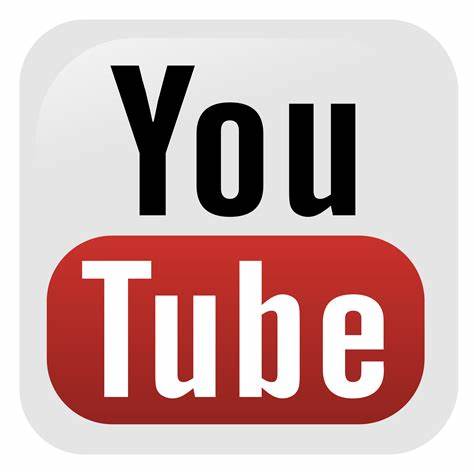 YouTube è un sito di condivisione video con sede in California. È stato acquistato da Google nel novembre 2006 per 1,65 miliardi di dollari; attualmente opera come società controllata di Google. Il sito consente agli utenti di caricare, visualizzare, valutare, condividere, commentare e integrare i contenuti preferiti.
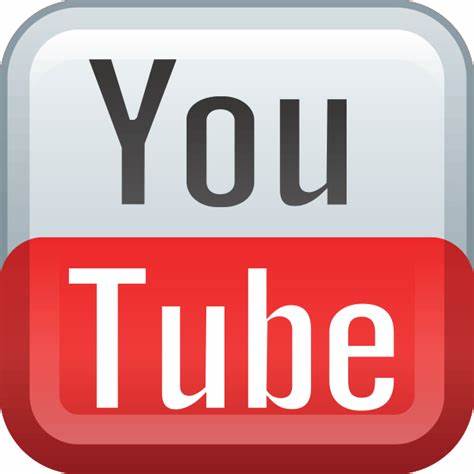 La maggior parte dei contenuti di YouTube è caricata da singoli individui, ma imprese del mercato dei media come BBC, CBS e Vevo offrono parte dei loro materiali tramite YouTube nel quadro di un accordo di partnership. La maggior parte dei video è visualizzabile gratuitamente; ci sono però delle eccezioni, tra cui i canali premium su abbonamento, il noleggio di film e il servizio in abbonamento YouTube Red, che consente di vedere il sito senza pubblicità e di accedere a contenuti esclusivi realizzati in partnership con alcuni utenti.